Не бойтесь вводить лишние буквы, решая задачи по геометрии
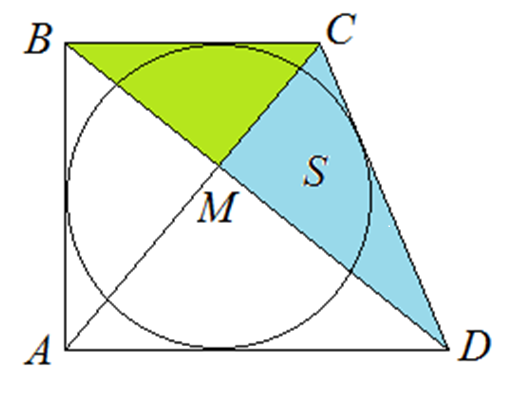 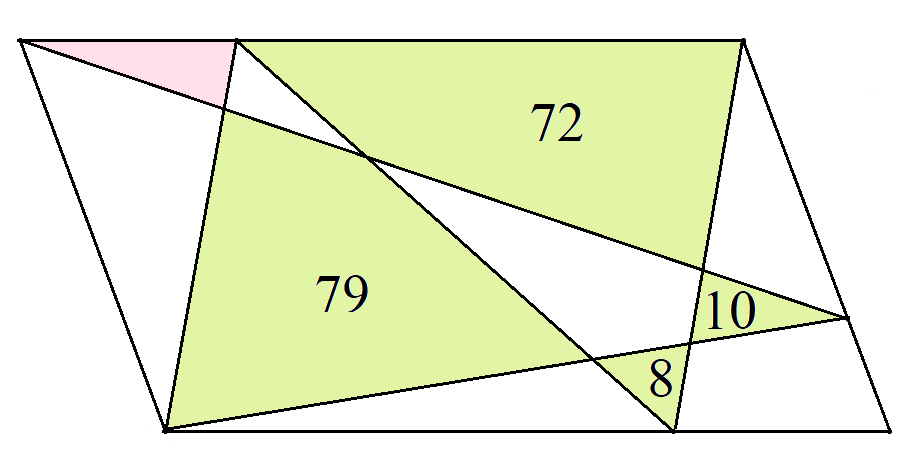 Шевкин Александр Владимирович,        Заслуженный учитель РФ
       avshevkin@mail.ru        www.shevkin.ru
1
Задача 1
1. Дан параллелограмм ABCD. Точки M и N лежат на сторонах BC и AD соответственно, BM = DN. Площади зелёных многоугольников указаны на рисунке. Найдите площадь розового треугольника.
  Решение.  На рисунке есть фигуры, площади которых равны.
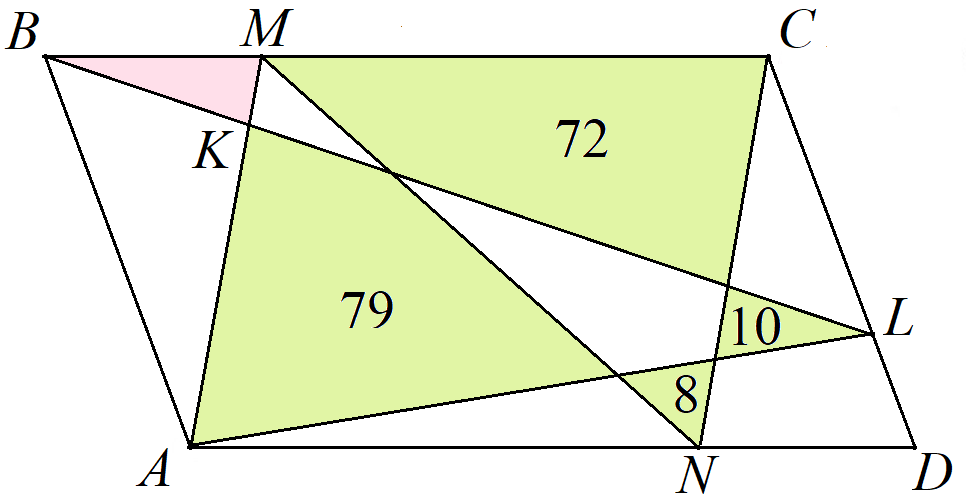 2
Задача 1
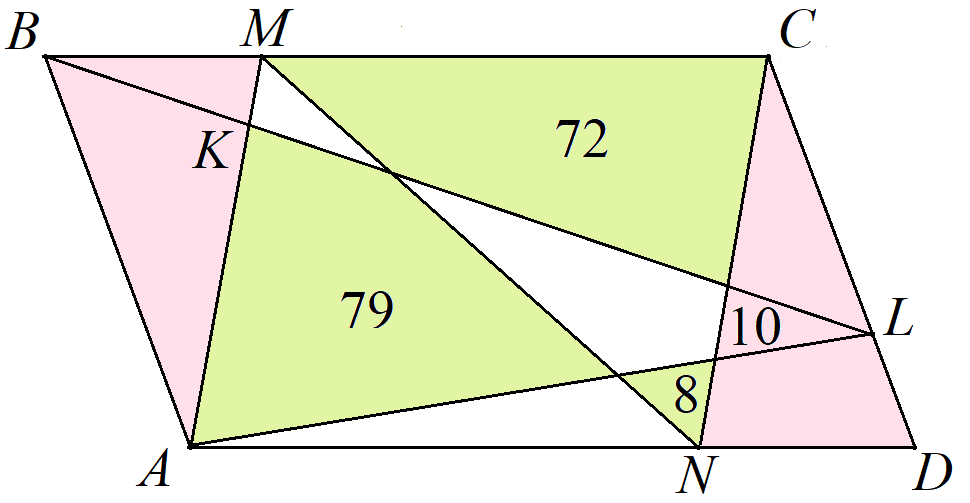 3
Задача 1
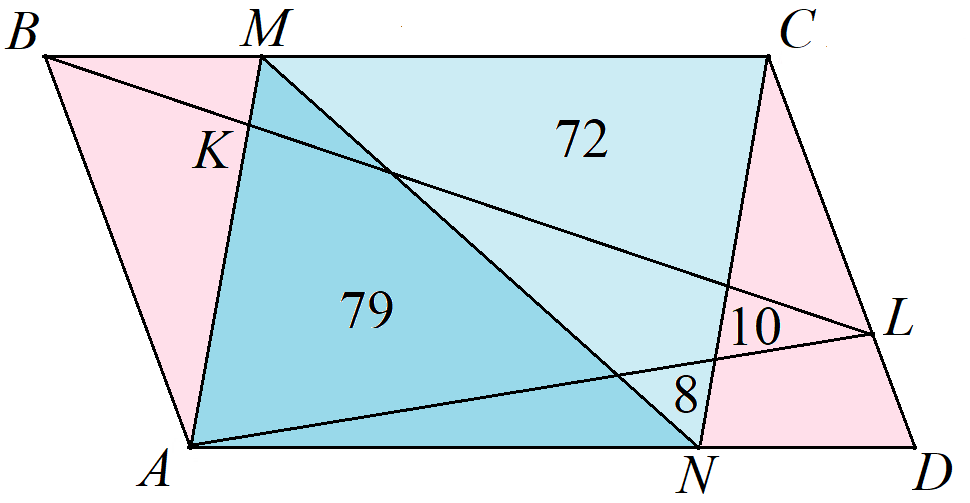 4
Задача 1
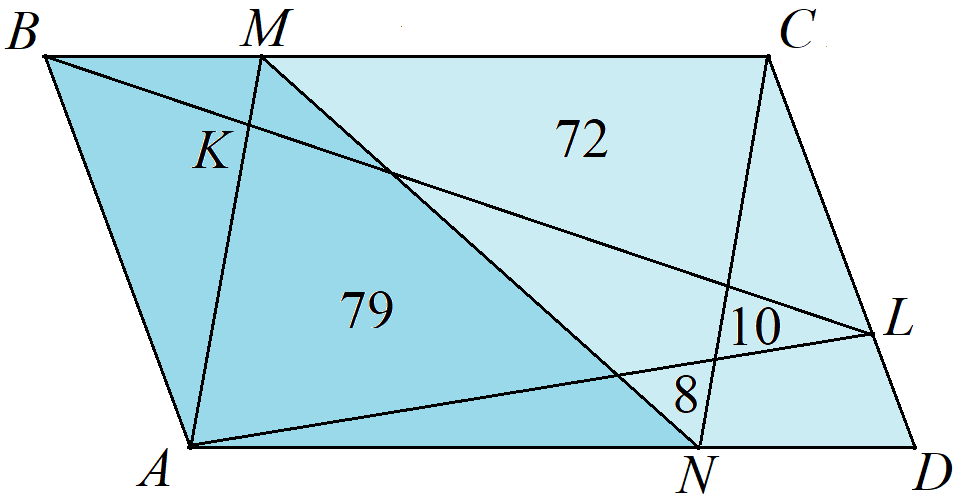 5
Задача 1
1. Дан параллелограмм ABCD. Точки M и N лежат на сторонах BC и AD соответственно, BM = DN. Площади зелёных многоугольников указаны на рисунке. Найдите площадь розового треугольника.
…Здесь есть фигуры, площади которых равны половине площади параллелограмма ABCD.
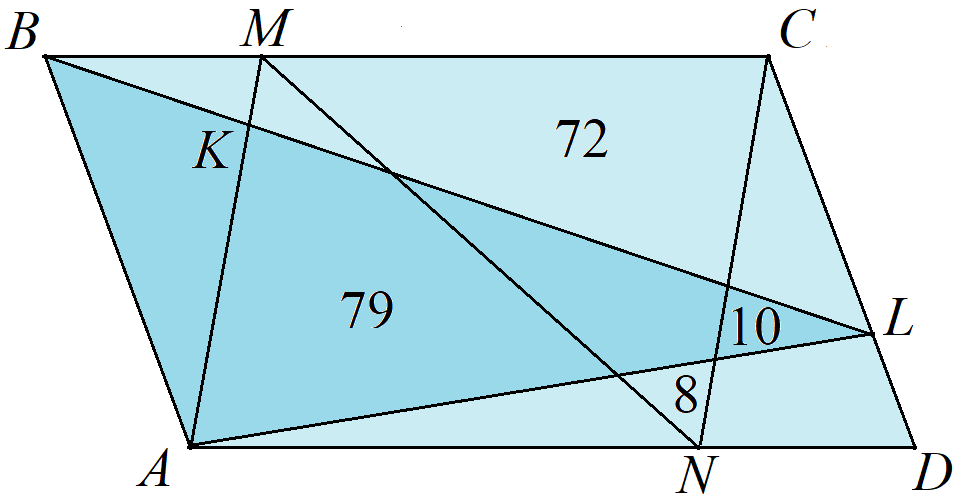 6
Задача 1
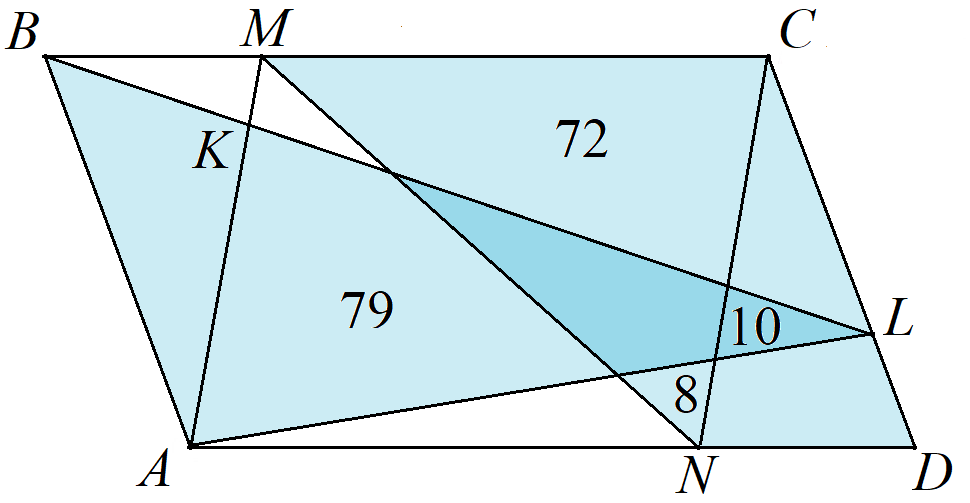 7
Задача 1
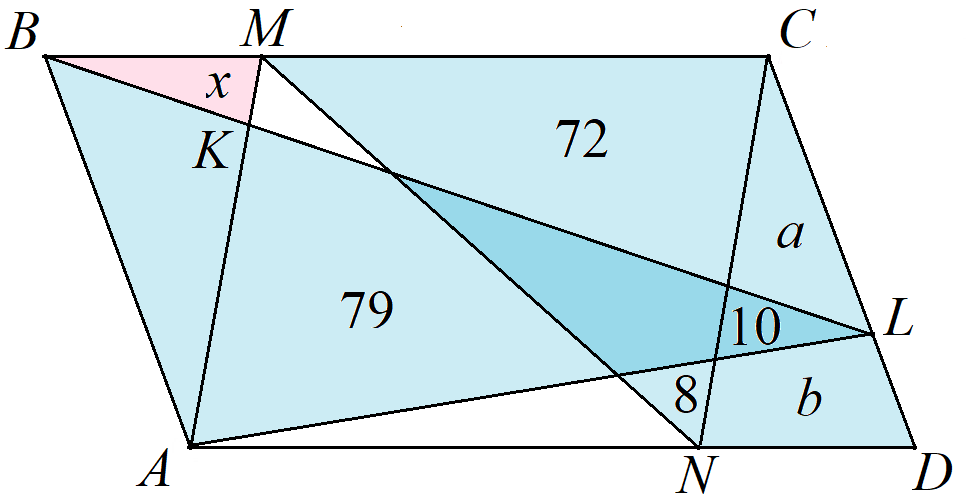 8
Задача 2
2. В прямоугольной трапеции ABCD боковая сторона AB перпендикулярна основаниям BC и AD. Диагонали трапеции пересекаются в точке M. Площадь треугольника MCD равна S. Определите радиус окружности, вписанной в трапецию.
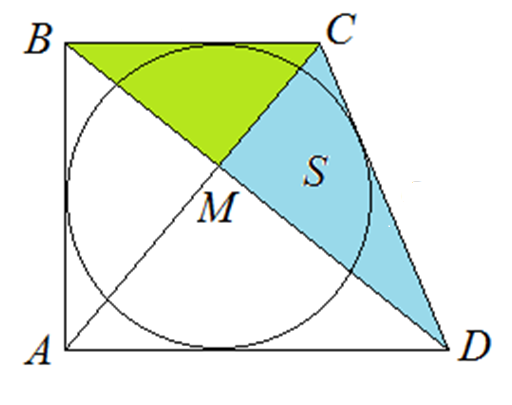 9
Задача 2
2. В прямоугольной трапеции ABCD боковая сторона AB перпендикулярна основаниям BC и AD. Диагонали трапеции пересекаются в точке M. Площадь треугольника MCD равна S. Определите радиус окружности, вписанной в трапецию.
   Решение. Обозначим стороны трапеции: AB = a, BC = b, CD = c, AD = d. По свойству описанного четырёхугольника a + c = b + d, откуда следует, что
    c = b + d – a.	      (1)
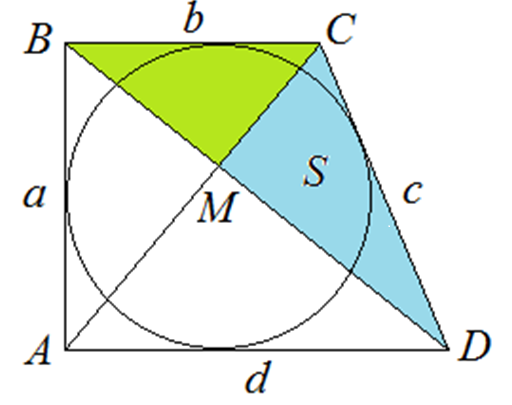 10
Задача 2
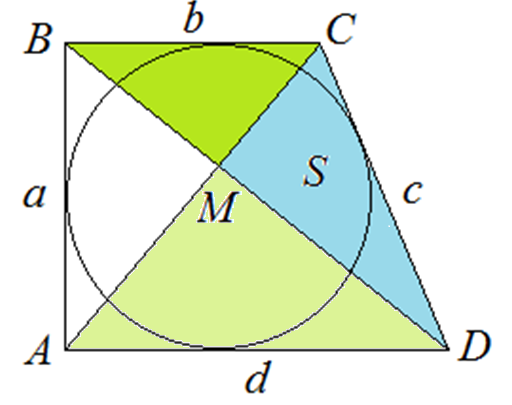 11
Задача 2
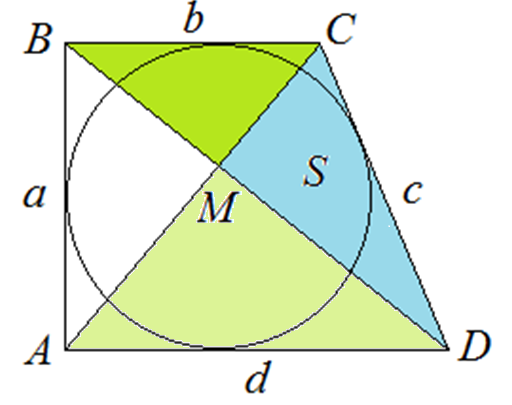 12
Задача 2
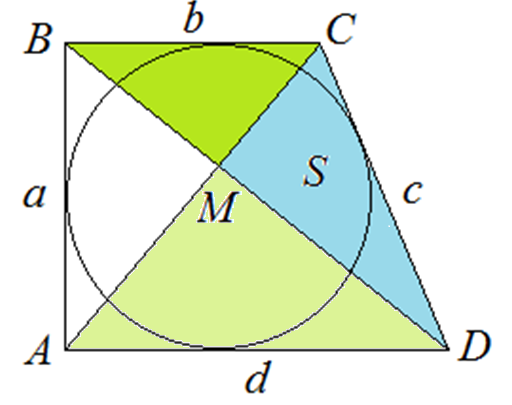 13
Спасибо за работу!
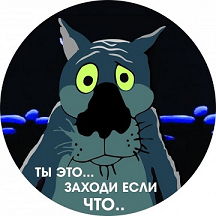 Другие статьи и презентации смотрите на сайтеwww.shevkin.ru  
  Электронная почтаavshevkin@mail.ru
14